29 Greek Chants to Greek Mastery
Click Greek to play chant audio
      Quick Chants only Version
Mastering New Testament Greek
Ted Hildebrandt   © 2019
Next
[Speaker Notes: Notes:  for the audio:  insert audio set “on click” and then under “Timing” pick triggers and pick
the box you want users to click to be the play trigger (Greek words in it)]
Alphabet
α     β      γ      δ      ε      ζ    η    θ    ι    κ      λ      μ    ν    ξ      A     Β     Γ      Δ     Ε     Ζ   Η   Θ    Ι    Κ     Λ     Μ   Ν   Ξ   Alpha Beta Gamma Delta Epsilon Zeta   Eta Theta Iota Kappa Lambda Mu   Nu    Xsi
 
  ο     π    ρ    σ     τ     υ      φ    χ    ψ    ω
  Ο    Π   Ρ    Σ     Τ    Υ      Φ   Χ   Ψ   Ω
Omicron  Pi    Rho    Sigma   Tau  Upsilon   Phi    Chi    Psi   Omega
https://youtu.be/3gaeIUsPJ-Y
Previous
Next
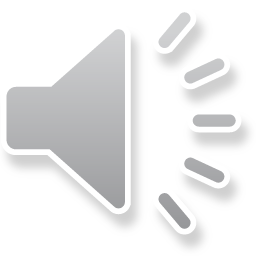 Chant #1 Present Active Ind. Verb Chant
Click Greek to play chant audio
λύω			λύομεν 
λύεις		λύετε
λύει			λύουσι(ν)

I loose, you loose, he/she/it looses…
Previous
Next
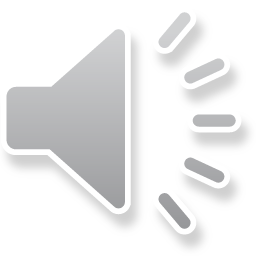 Chant #2:  2-1-2 Noun Paradigm
2                            1                               2
λόγος            γραφή              ἱερόν
λόγου            γραφῆς            ἱεροῦ 
λόγῳ             γραφῇ              ἱερῷ
λόγον            γραφήν            ἱερόν 
λόγοι             γραφαί            ἱερά 
λόγων           γραφῶν            ἱερῶν 
λόγοις           γραφαῖς           ἱεροῖς
λόγους          γραφάς             ἱερά
Previous
Next
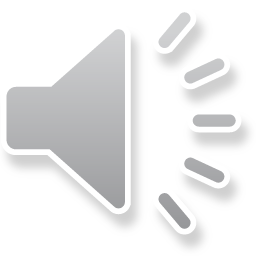 Genitive (separation, from)
Accusative (towards)
πρός (to)
ἀπό (from)
εἰς  (into)
ἐκ  (out of, from)
Dative (in)
ἐν (in)
περί (about, around)
σύν (with)
διά  (through; on account of)
μετά (with; after)
Chant #3: Preping Prepositions
ἐπί (on)
κατά (down, against)
Previous
Next
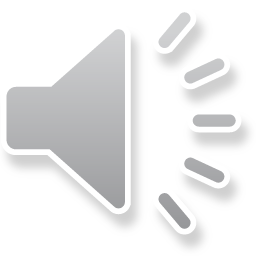 Chant #4: The "is" verb PAI  -- εἰμί
εἰμί                       	ἐσμέν  εἶ                      		ἐστέ     ἐστί(ν)              		εἰσί(ν)

I am, you are, he/she/it is…
Previous
Next
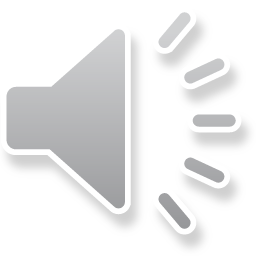 Chant #5: Person Personal Pronoun
Singular                                         Plural
Nom.   ἐγώ I         σύ  you     	ἡμεῖς  we
Gen.    μου           σου          	ἡμῶν Dat.     μοι            σοι            	ἡμῖν    Acc.     με             σε             	ἡμάς   
αὐτός, αὐτη, αὐτό (he, she, it)
Previous
Next
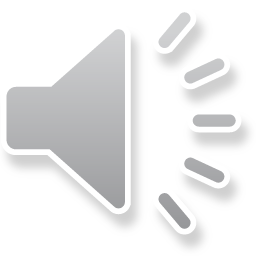 Chant #6 Present Middle/Passive Ind.
λύομαι,                 -ομεθα            -ῃ,               -εσθε            -εται,          -ονται

I am loosed/am being loosed
I loose myself/am loosing [for myself]
Previous
Next
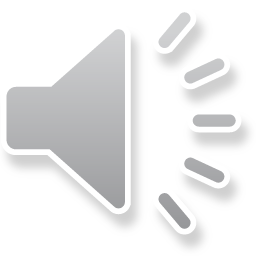 Chant #7: Future Active Ind.
λύσω                        λύσομενI will loose                         	We will loose
λύσεις                      λύσετεYou will loose                    	You all will loose
λύσει                        λύσουσι(ν)S/he/it will loose                	They will loose
Previous
Next
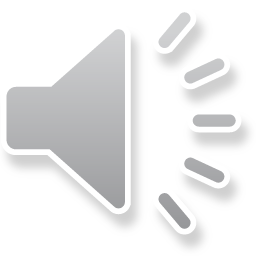 Chant #8: Future Middle Indicative
λύσομαι                     	          -όμεθα          -ῃ                             	  -εσθε          -εται              	    		  -ονται

I will loose (for myself)      We will loose (for  												ourselves) …
Previous
Next
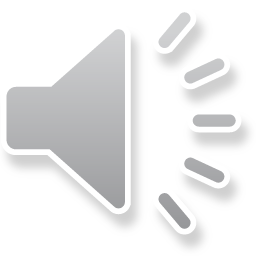 Chant #9: Imperfect Active Ind. of λύω
Chant:     ἐλυον,  ν,  ς,   ε,     μεν,   τε,  ν    
I was loosing, …
Previous
Next
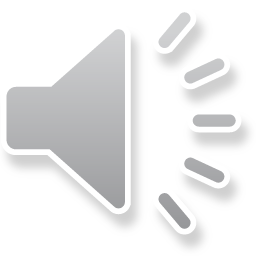 Chant #10: Imperfect Middle/Passive
ἐλυόμην                       ου,  ετο,     ομεθα,  εσθε,  οντο

I was being loosed
Previous
Next
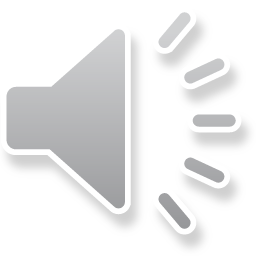 Chant #11: Imperfect εἰμί
ἤμην                              	ἦμενἦς                                  	ἦτε ἦν                                   	ἦσαν

I was, you were, he/she/it was…
Previous
Next
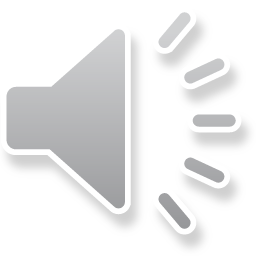 Chant #12: Third Declension Nouns
χαρίς   ὄνομα,   πίστις 
χάρις                ὄνομα                     πίστις 
χάριτος            ὀνόματος                πίστεως  
χάριτι               ὀνόματι                  πίστει
χάριτα               ὄνομα                    πίστιν
χάριτες              ὀνόματα                πίστεις
χαρίτων             ὀνομάτων             πίστεων
χάρισι(ν)           ὀνόμασι(ν)            πίστεσι(ν)
χάριτας             ὀνόματα                πίστεις
Previous
Next
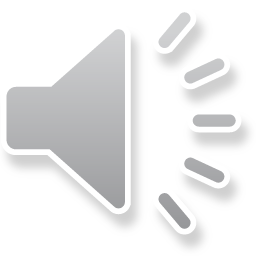 Chant #13: Second Aorist Active
ἔλαβον             ν,   σ,    ε,   μεν,    τε,    ν
I took/received
Previous
Next
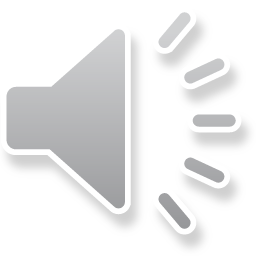 Chant #14: Second Aorist Middle
ἐγενόμην            -ου,  -ετο,     -ομεθα,  -εσθε,  -οντο
I became, you became…
Previous
Next
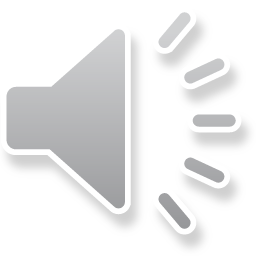 Chant #15: First Aorist Active
Learn:  ἔλυσα    I loosed…                     --,  ς,  ε,       μεν,   τε,   ν
Previous
Next
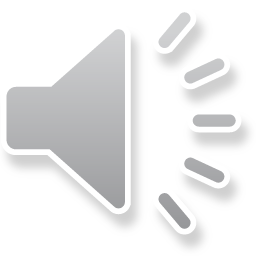 Chant #16: First Aorist Middle
Learn:  ἐλυσάμην   I loosed for myself                -ω,  -ατο,    -αμεθα,  -ασθε,  -αντο
Previous
Next
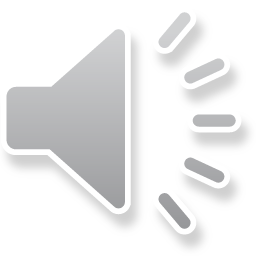 Chant #17: First Aorist Passives
ἐλύθην,           -ν,  -ς,  --,   -μεν,  -τε,  -σαν               	
I was loosed, you were loosed…
Previous
Next
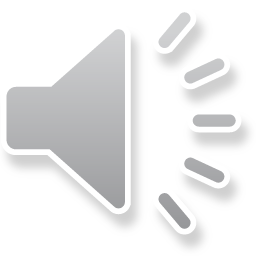 Chant #18:  Future Passive Indicatives
λυθήσομαι,        -ῃ, -εται, -ομεθα, -εσθε, -ονται   
 
I will be loosed, you will be loosed…
Previous
Next
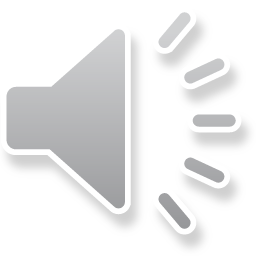 Chant #19: Perfect Active Paradigm
λέλυκα,          --, -ς, -ε,    -μεν, -τε, -ασι 
I have loosed, you have loosed…
Previous
Next
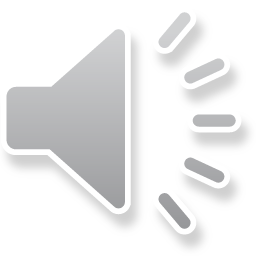 Chant #20: Perfect Middle/Passive Ind.
Chant:  λέλυμαι                 -σαι, -ται,    -μεθα, -σθε, -νται 

I have been loosed
Translate M/P as passives usually
Previous
Next
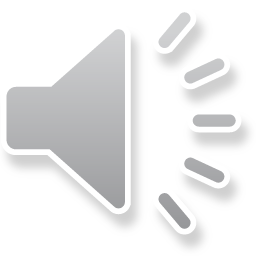 Chant #21: Present Active Participle
Present  Active Participle                    3                     1                3
Nom.       λύων            λύουσα         λῦονGen.        λύοντος        λύουσης       λύοντος

While loosing,  one loosing, the soldier loosing
Previous
Next
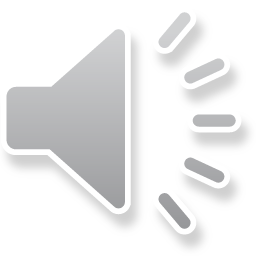 Chant #22:  Aorist Active/Passive Participles
First Aorist Active    3-1-3 
Nom.     λύσας            λύσασα         λύσανGen.      λύσαντος     λυσάσης        λύσαντος
       After loosing,  one loosed,  the soldier who loosed
First Aorist Passive   3-1-3
Nom.    λυθείς           λυθεῖσα         λυθένGen.     λυθέντος      λυθείσης        λυθέντος
          After being loosed, one being loosed…
Previous
Next
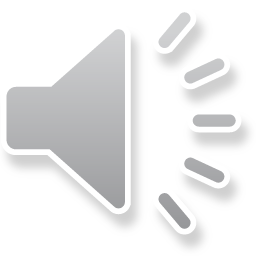 Chant #23: Perfect Participles
Perfect  Active  Participles 
         3         	     1     		     3   λελυκώς 	   λελυκυῖα		λελυκός     λελυκότος   λελυκυίας 		λελυκότος
After having loosed, one who has loosed…
Previous
Next
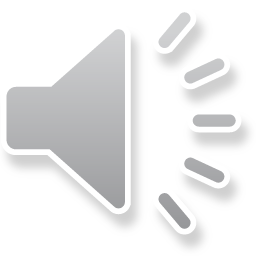 Chant #24: Infinitive endings
Present:              ειν        εσθαι     
Second Aorist:   εῖν        εσθαι          ῆναι    
First Aorist:       αι         ασθαι          ῆναι   
Perfect:               ναι       σθαι  
     to loose
Previous
Next
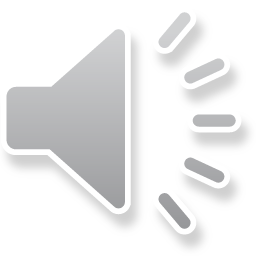 Chant #25: Subjunctive Chants
PAS λύω, λύῃς, λύῃ,                 λύωμεν, λύητε, λύωσι(ν) 
PM/P S λύωμαι, -ῃ, -ηται,                -ωμεθα, -ησθε, -ωνται 
   I may loose…
Previous
Next
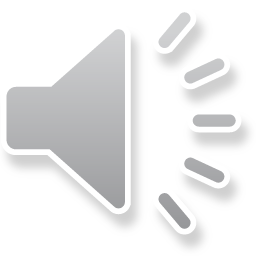 Chant #26: Imperative ending tap dance
Present Imperative   
-ε,      -τω,       -τε,       -τωσαν    (Active)-ου,    -σθω,    -σθε,     -σθωσαν   (M/Pas)
First Aorist Imperative
-ν,       -τω,       -τε,       -τωσαν   (Active)-αι,      -σθω,    -σθε,     -σθωσαν    (Mid)-τι,       -τω,       -τε,       -τωσαν      (Pas)
Previous
Next
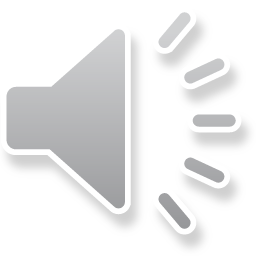 Chant #27:  -μι Verbs διδωμι – I give
διδωμι           -μι, -ς, -σι     -μεν,-τε, -ασι

Spanish endings: si, si
Previous
Next
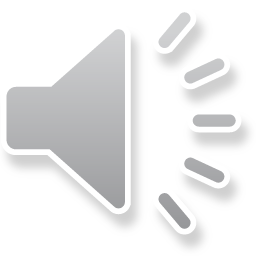 Chant #28: Counting to 10 and beyond
εἷς                1               ἕξ              6δύο               2              ἑπτά          7τρεῖς             3              ὀκτώ          8τέσσαρες      4              ἐννέα        9πέντε            5              δέκα         10

ἑκατόν  100 
χίλιας   1000               δώδεκα        12
Previous
Next
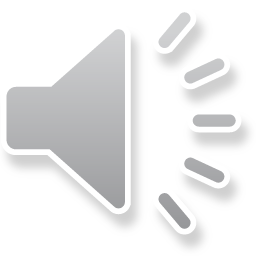 Chant #29:  Genitive-TP ROADS, Dative- II LIST
Time 	–  within which Possessive – God's glory Relational –  brother of JohnObjective 	–  blasphemy of                        GodAgency 	– taught by GodDescriptive – temple of his                         bodySubjective – lust of the flesh
Indirect object:  He gave it to himInterest:     store for yourselvesLocation:    in a small boatInstrumental:   saved by graceSphere:    knew in his spiritTime: point of time-on third day
Previous
Next
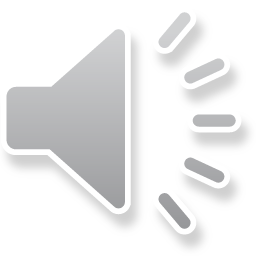 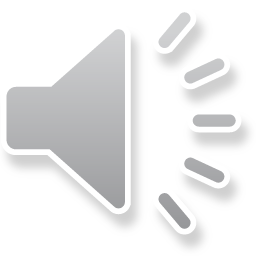 End of29 Greek Chants to Greek Mastery
Click Greek to play chant audio
Mastering New Testament Greek
Ted Hildebrandt   © 2019
Previous
Back to the Beginning
[Speaker Notes: Notes:  for the audio:  insert audio set “on click” and then under “Timing” pick triggers and pick
the box you want users to click to be the play trigger (Greek words in it)]